Solubility
solubility
A. The _______ of a substance is the amount of that substance required to form a saturated solution with a specific amount of the solvent at a specific __________.
temperature
Solubility
1. A ________ solution is a solution that contains the maximum amount of dissolved solute.
saturated
Solubility
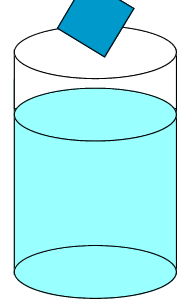 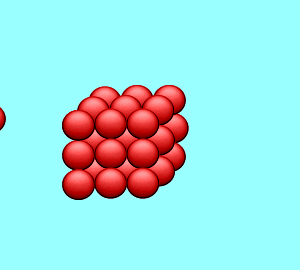 Solubility
2. An __________ solution is a solution that contains less solute than a saturated solution under the same conditions.
unsaturated
Solubility
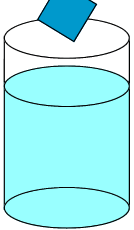 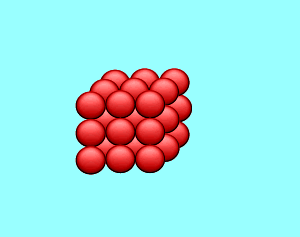 Solubility
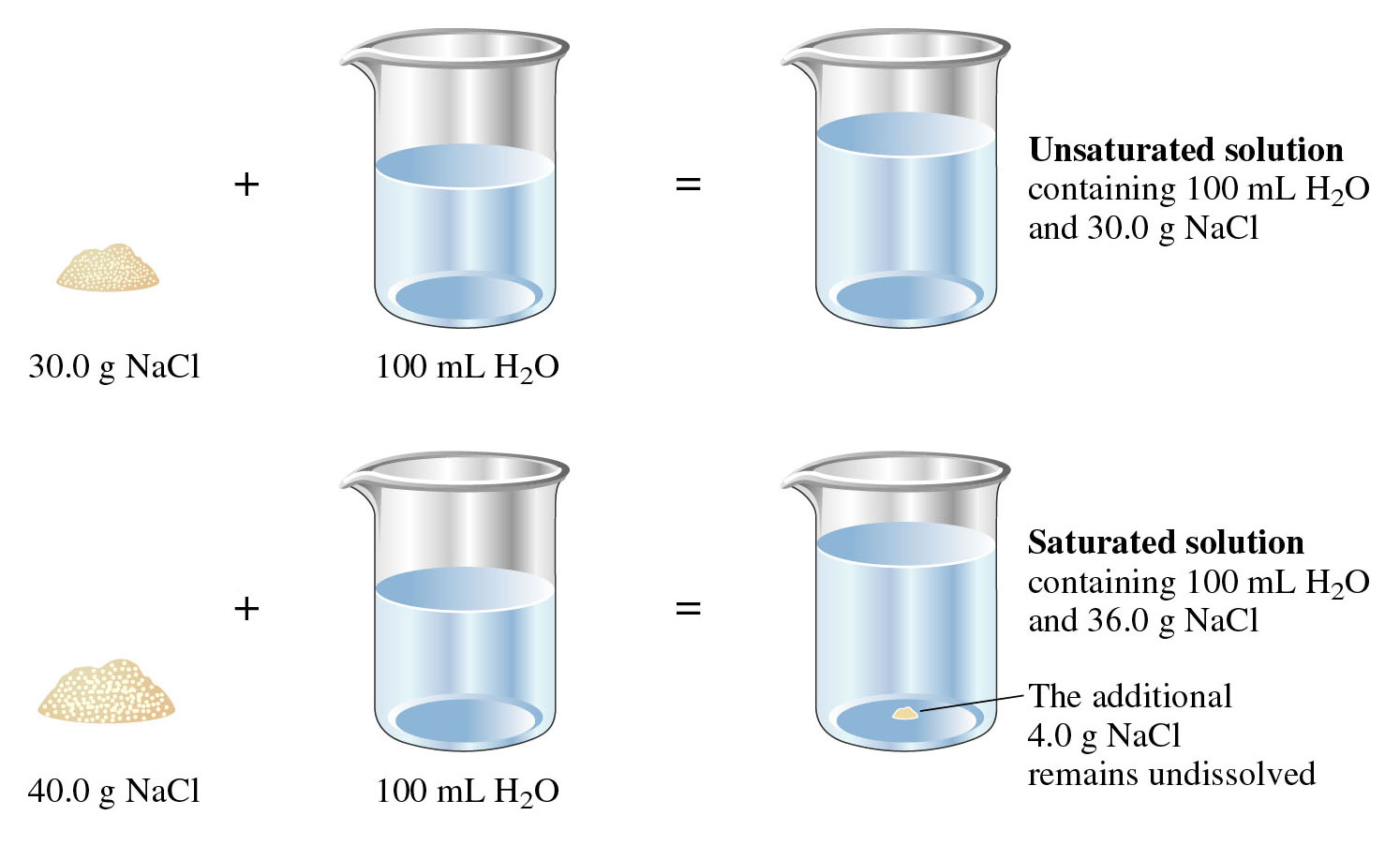 Solubility
3. A _____________ solution is a solution that contains more dissolved solute than a saturated solution under the same conditions.
supersaturated
Solubility
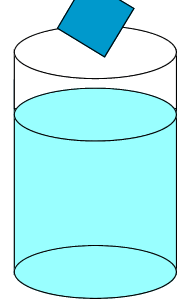 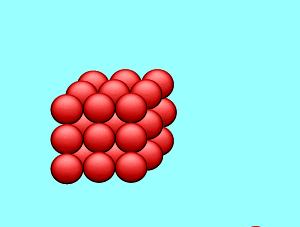 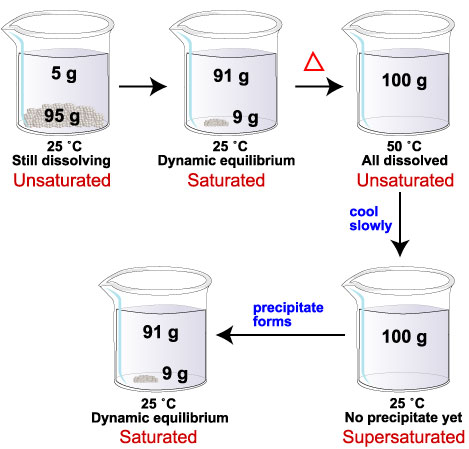 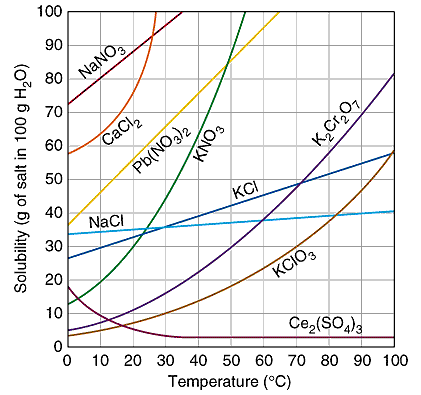 Solubility
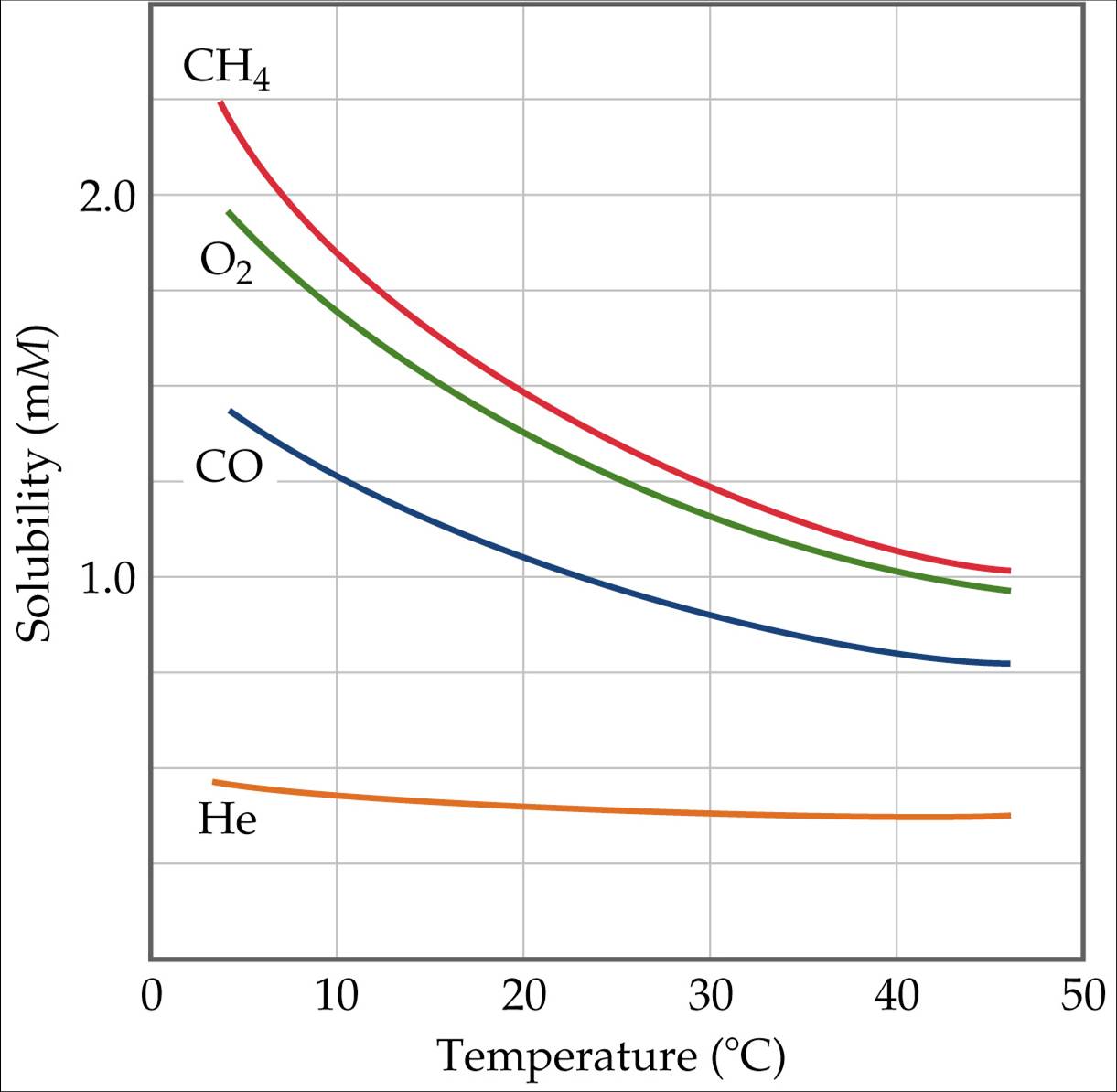 Solubility
A. The line on the graph indicates the point at which you have a _________ solution of the solute indicated.
saturated
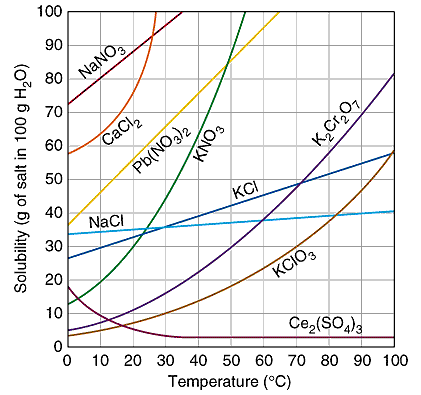 Solubility
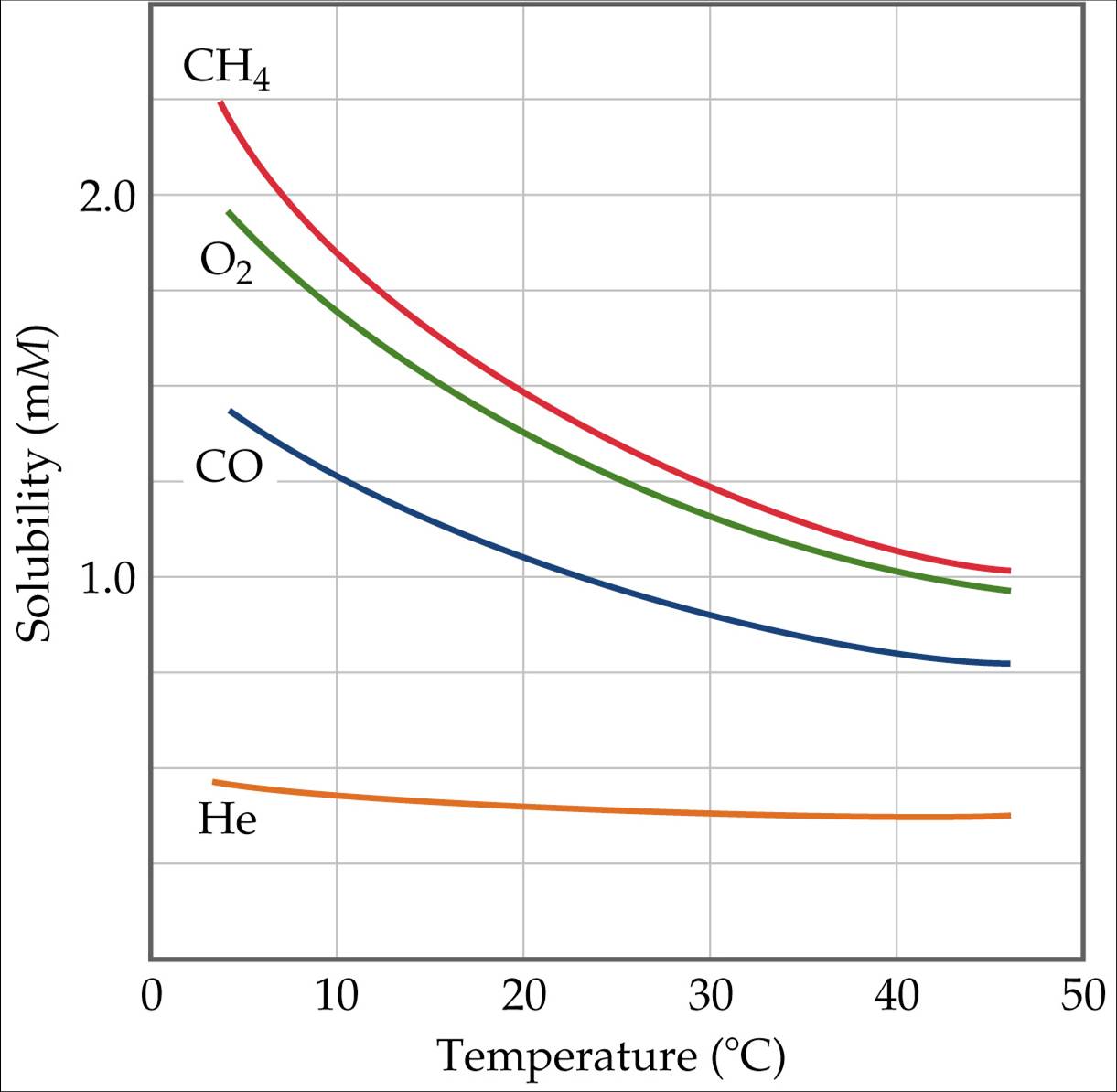 Solubility
1. Any point below this line would indicate an ___________ solution.
unsaturated
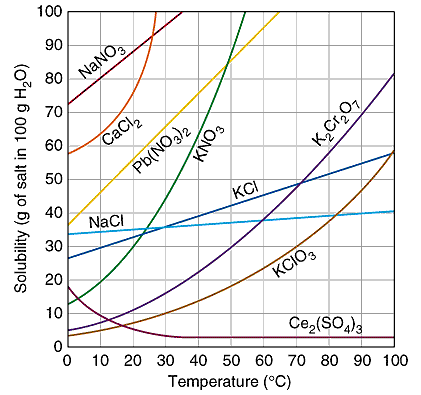 Solubility
2. Any point above this line would still indicate a saturated solution, but one that contains ___________ solute equal to the difference between the point above the line until the point on the line at a given temperature.
undissolved
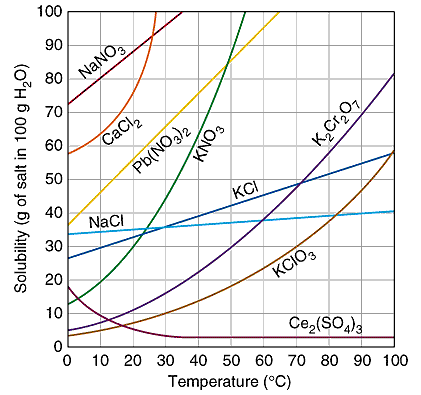 Solubility
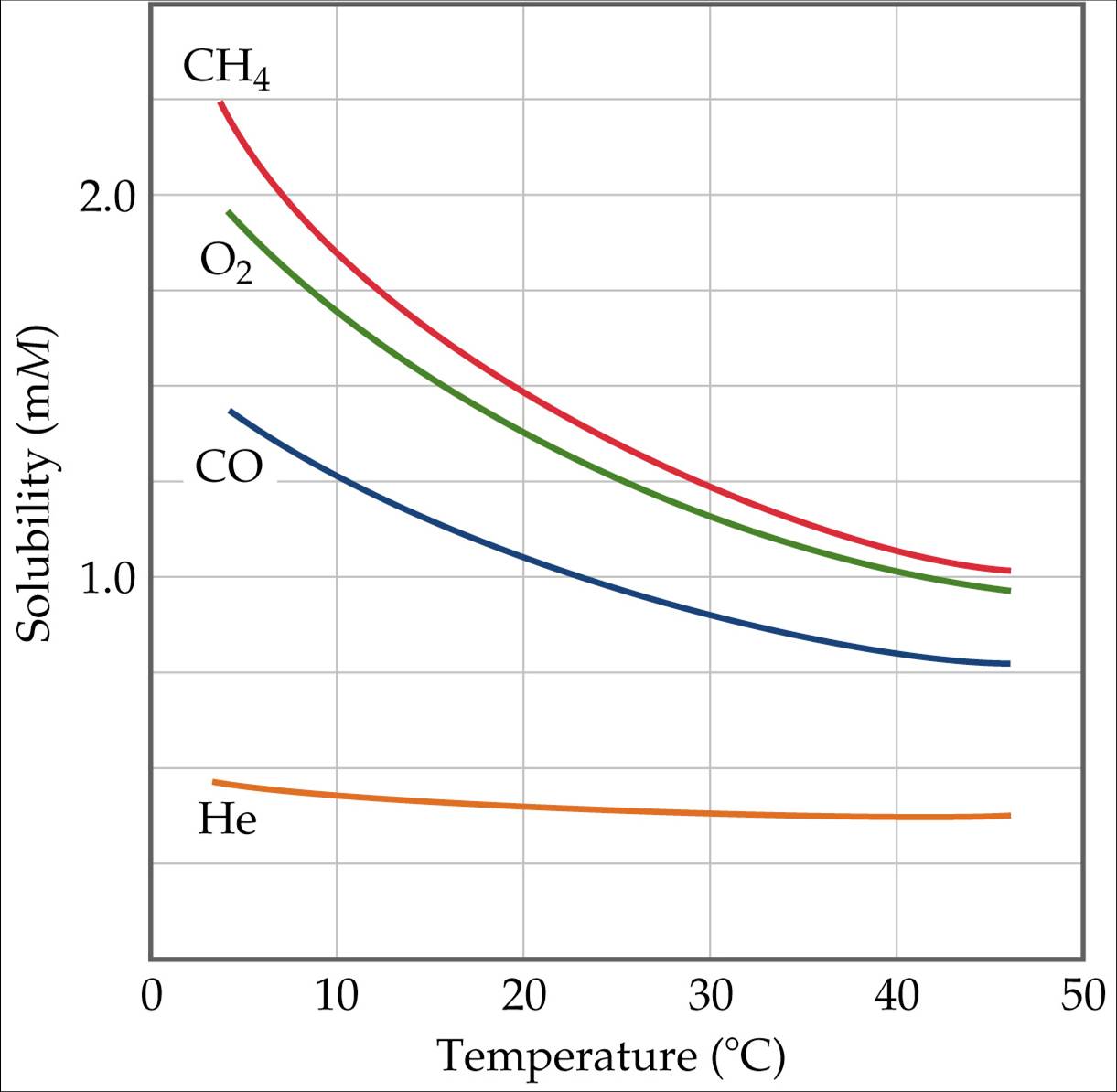 Solubility
A. Recall that the process of dissolution is dependent upon the forces of _________ between the solute and solvent particles.
attraction
Solubility
Each solute is made up of different particles that have different strengths of attraction.
Solubility
1. If the solute-solvent attractions aren’t ________ than the solute-solute attractions, the solute will not dissolve and the solution will not form
stronger
Solubility
2. You are provided with a list of _______ ions, things that will generally dissolve, and ________ ions, things that will NOT generally dissolve, on your formula chart.
soluble
insoluble
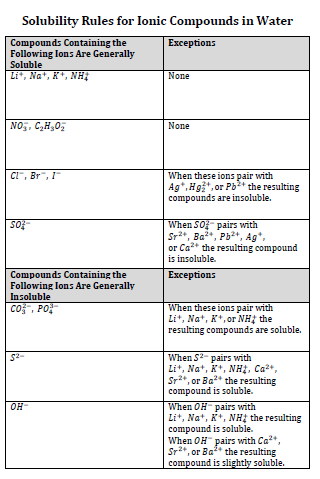 Solubility
Solubility
Pressure
A. ________ affects the solubility of gases in liquids.
Solubility
increase
1. An ________ in pressure will increase the solubility of a gas.
Solubility
Temperature
B. ____________ affects the solubility of gases and solids in liquids.
Solubility
increase
1. An ________ in temperature will decrease solubility of the gas.
Solubility
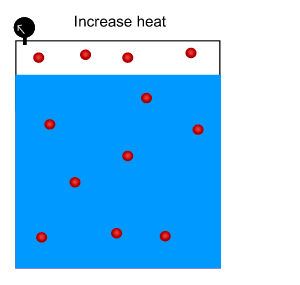 Solubility
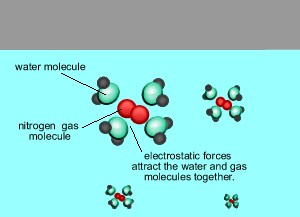 Solubility
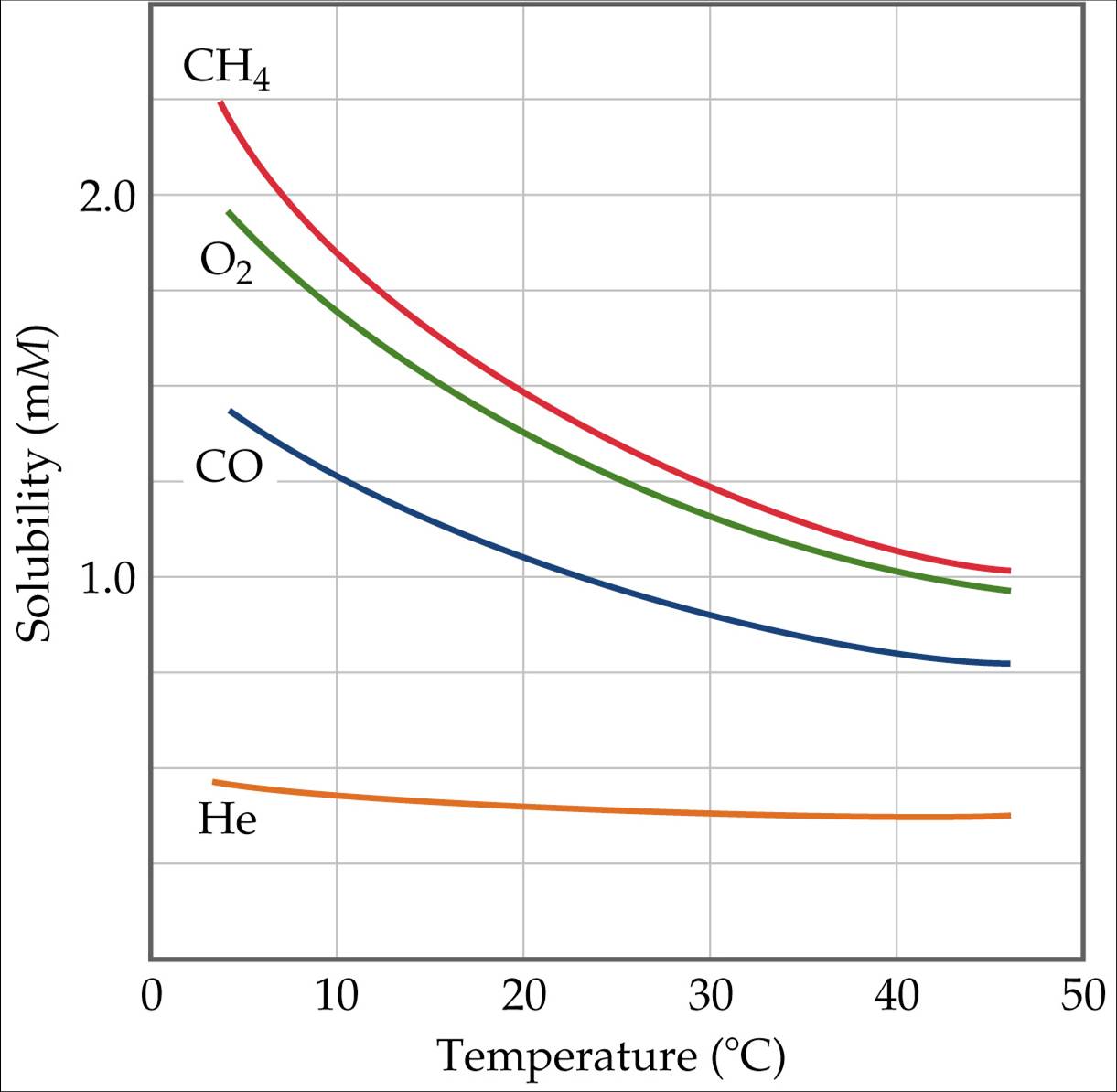 Solubility
increase
2. An ________ in temperature will usually increase the solubility of a solid.
Solubility
bonding
polarity
A. The type of ________, ________, and _______________ forces will also determine solubility. “__________________” is a rough but useful rule for predicting whether one substance will dissolve in another.
intermolecular
Like dissolves like
Solubility
1. Liquid solutes and solvents that are not soluble in one another are said to be __________.
immiscible
Solubility
2. Liquids that dissolve freely in one another are said to be ________.
miscible
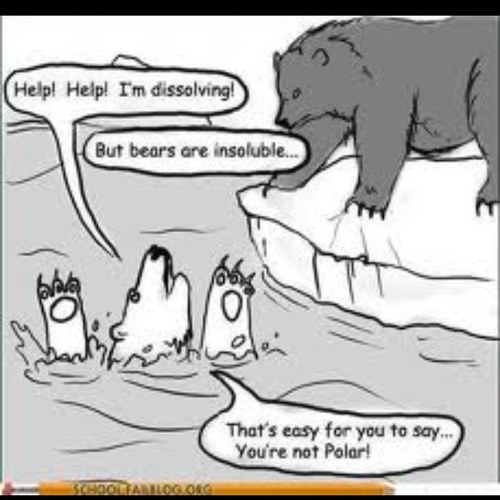